Phaeocystis Ghost Colonies: 
Distribution and Abundance in the Ross Sea

Walker O. Smith, Jr.
Dennis J. McGillicuddy, Jr.
Elise B. Olson
Others
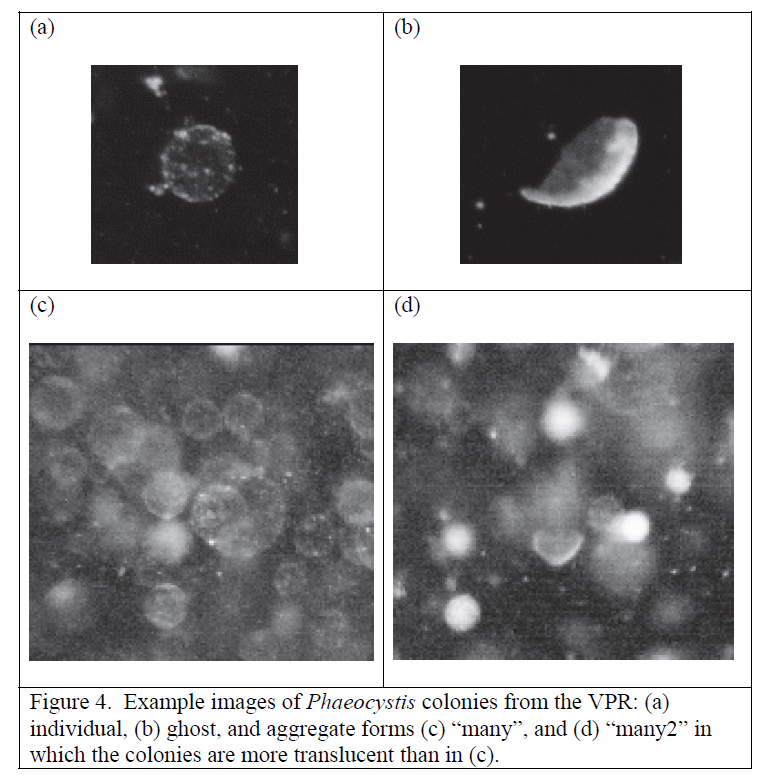 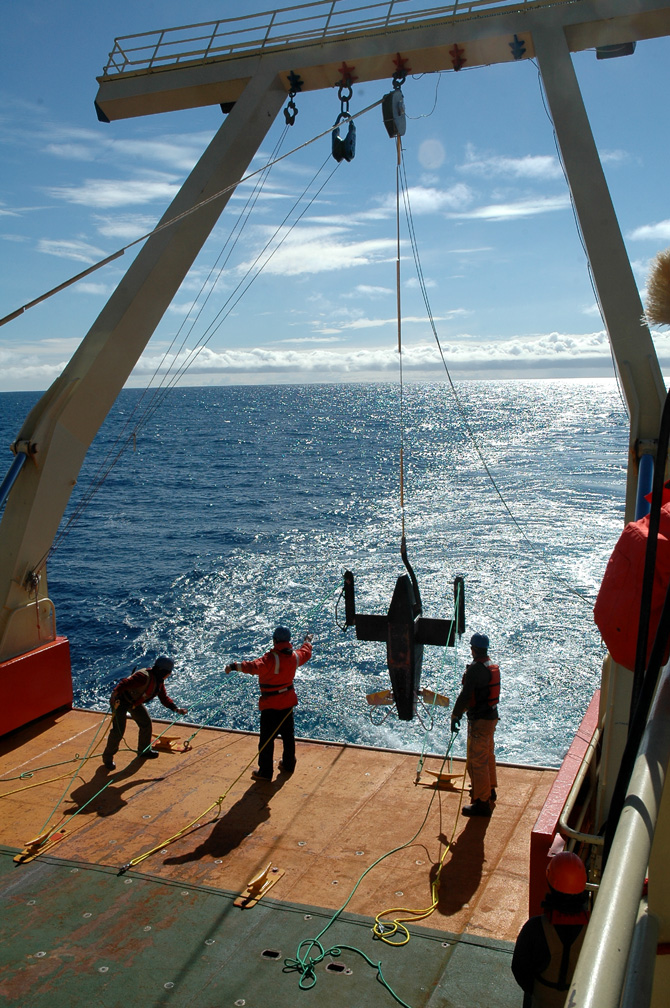 Movie
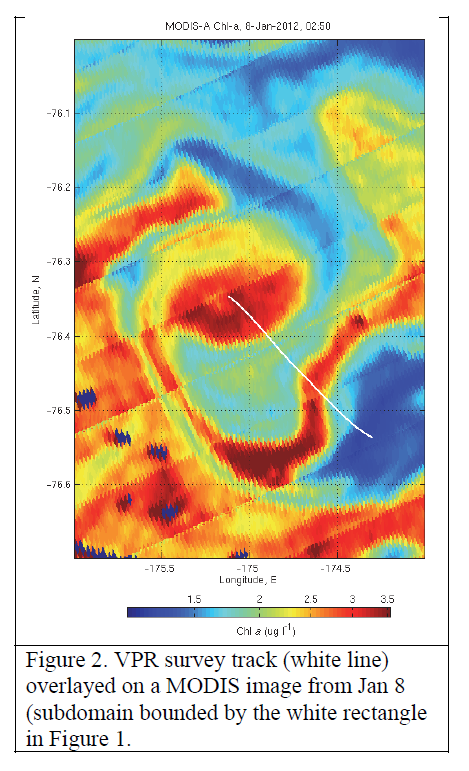 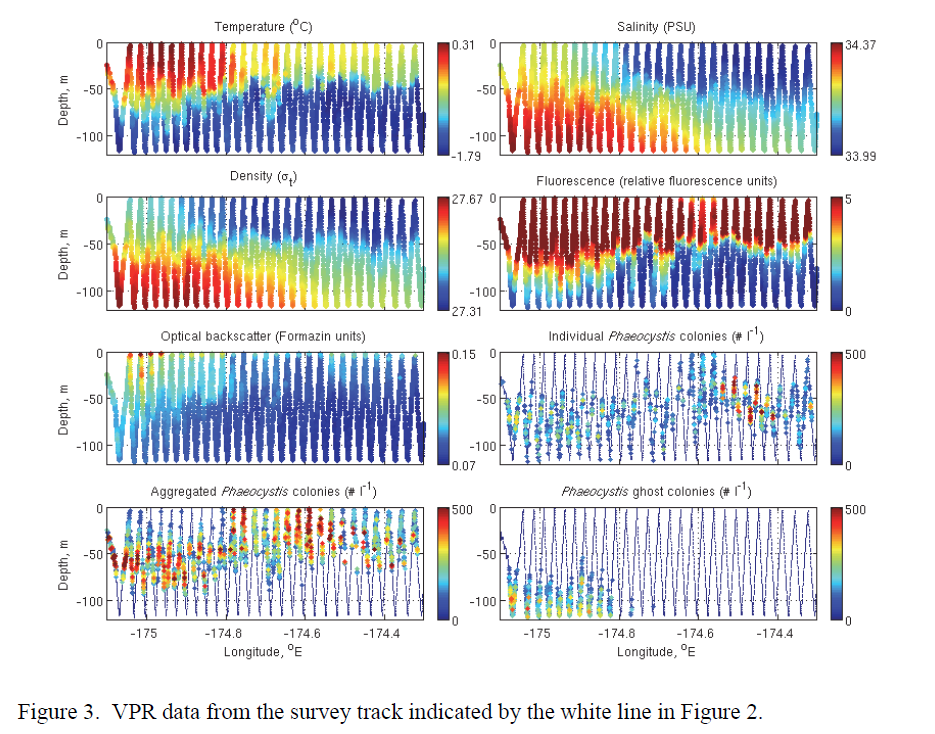 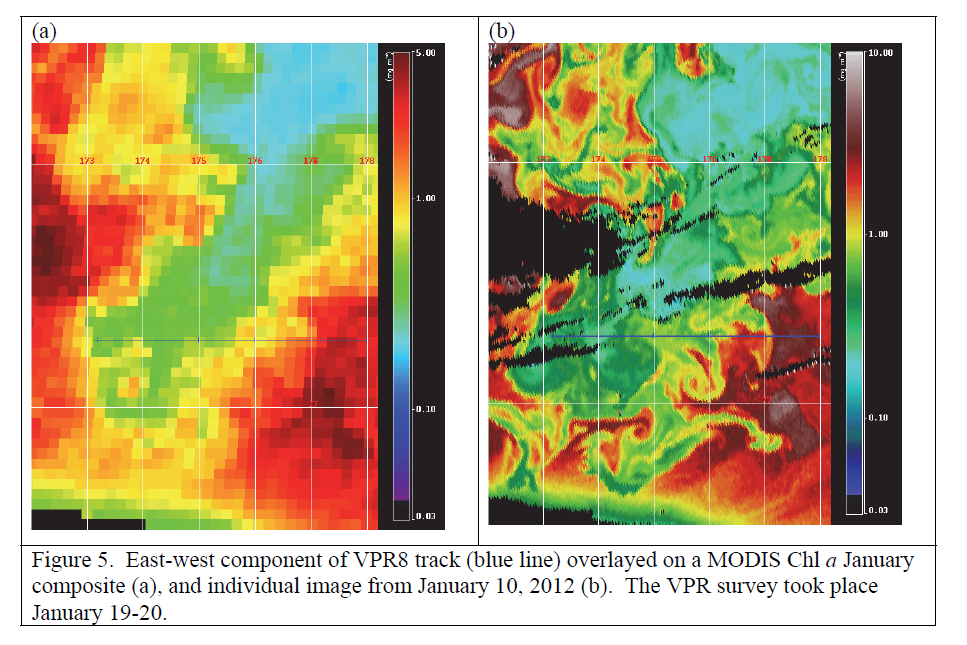 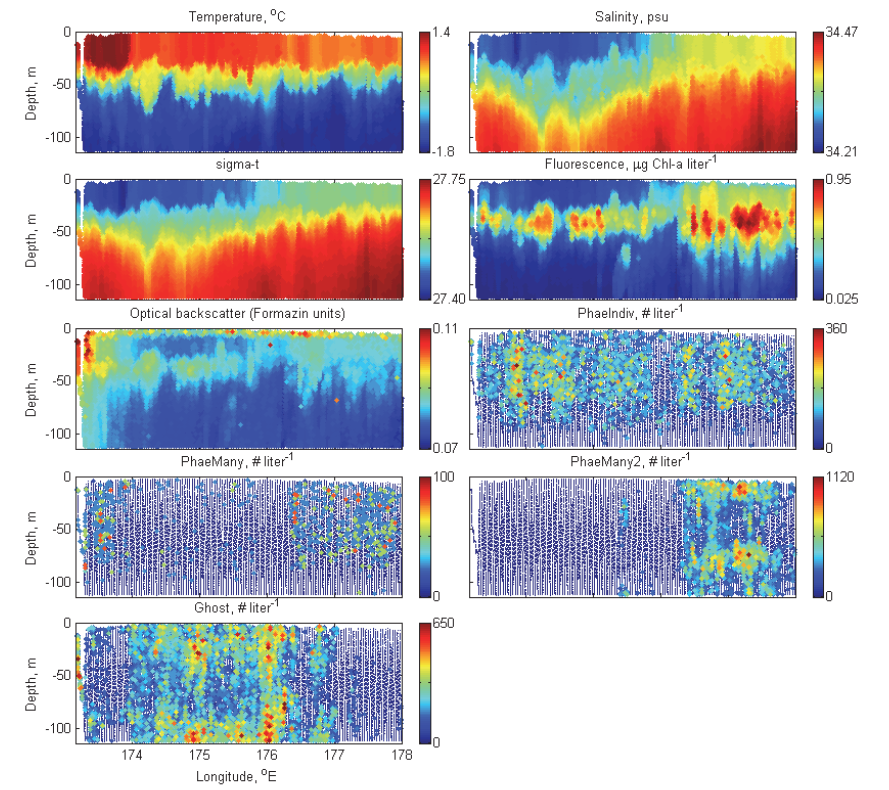